Мы готовимся к ЕГЭ В 1-4
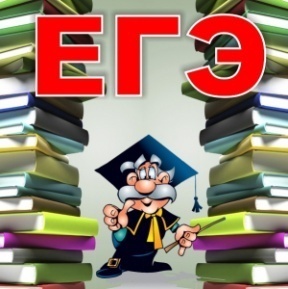 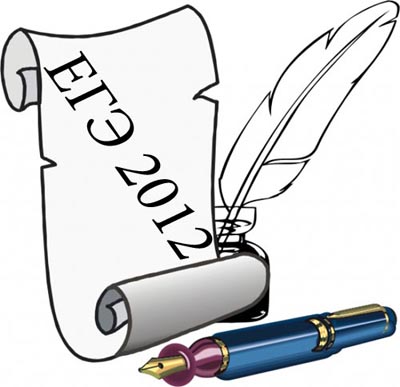 учитель русского языка и литературы 
МОУ «СОШ с. Озёрки Калининского района 
Саратовской области»
Мартынова Е.П.
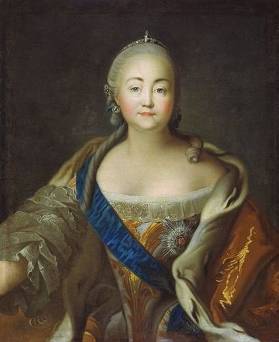 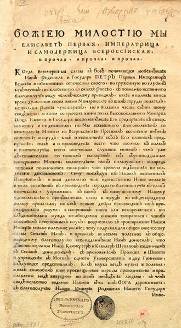 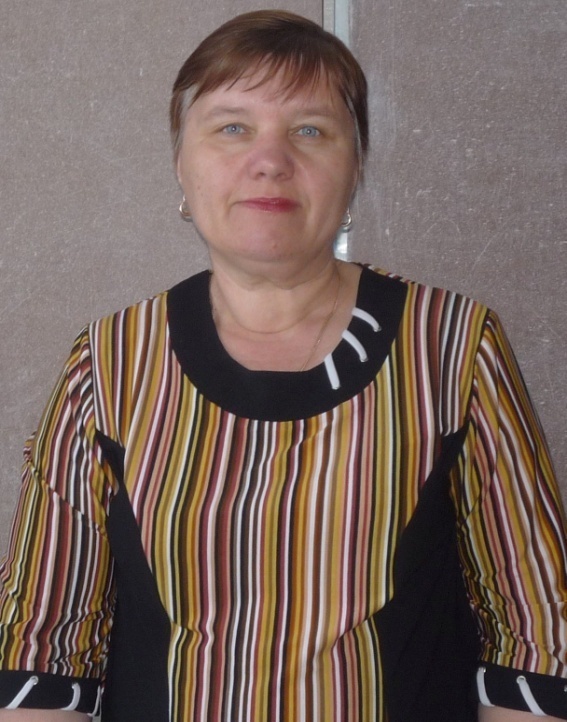 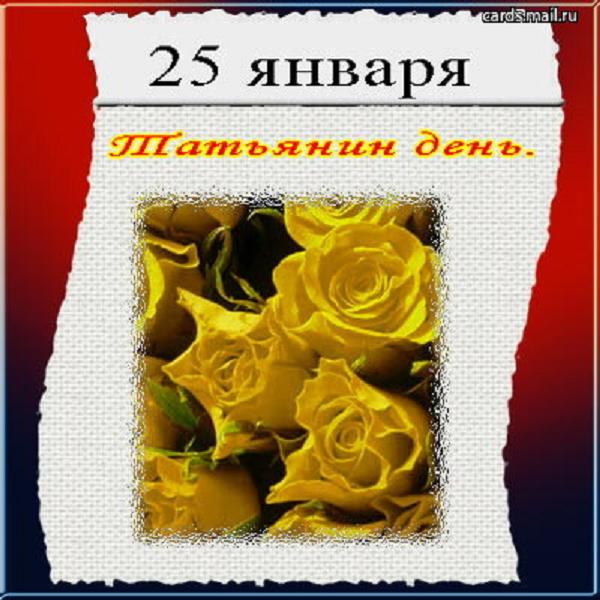 Воробьёва 
                                                             Татьяна Александровна
2
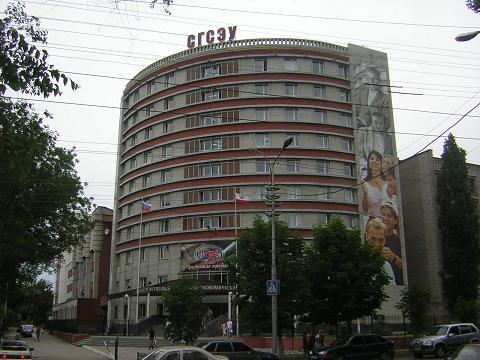 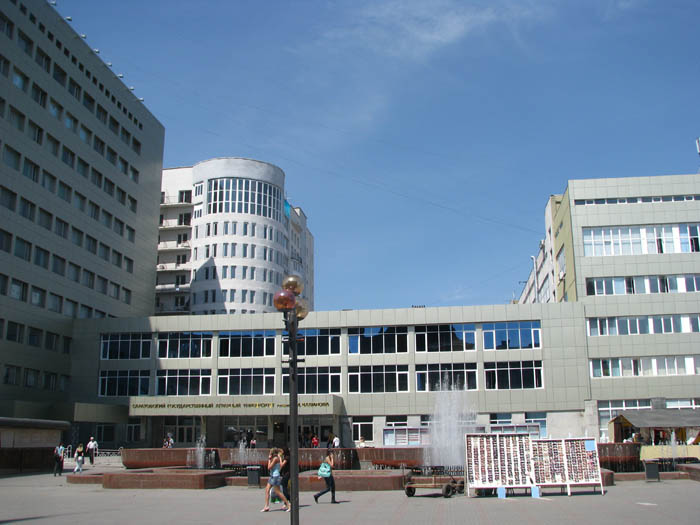 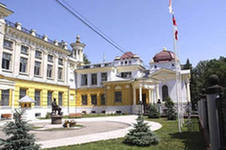 3
Татьянин день
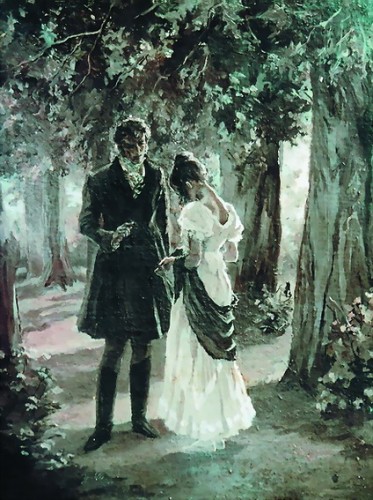 Есть у студентов покровитель,
И даже есть отдельный день,
Когда веселье извините,
И разом всем учиться лень!
Татьяна, ты нас вдохновляешь,
И защищаешь от беды.
Прими, Татьяна, поклоненье,
Нам покровительницей будь,
Благослови нас на ученье
И освяти учебы путь!
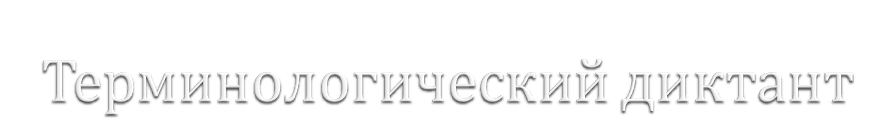 Г      р       а      д     а   ц    и   я
А      н      т     и    т     е   з    а
С    р       а      в    н    е    н    и    е
Э     п      и      ф    о      р   а
О   к      с      ю     м      о     р     о    н
И     н       в      е      р      с    и   я
У     м      о     л      ч     а      н     и   е
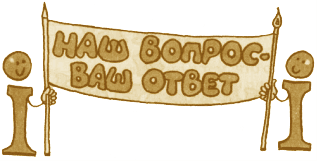 В КИМ 2012 по сравнению с КИМ 2011 года произошли изменения.
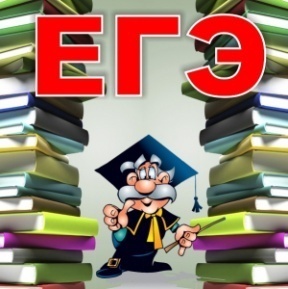 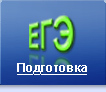 3. Уточнена формулировка задания С1.
4.Уточнены критерии проверки и оценки выполнения заданий
 с развернутым ответом (критерий К2, подсчет слов в сочинении).
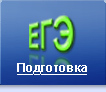 A2   В каком варианте ответа выделенное слово употреблено неверно?
Схватив мешок, Петренко быстро отбежал от тростников на открытый КАМЕННЫЙ склон горы. 2) От недалёкой речной поймы тянуло прохладным запахом БОЛОТНОЙ сырости.3) ДЛИННАЯ колонна пехотинцев вытягивалась вверх по улице Горького.4) Настроение после УДАЧНОГО боя было приподнятое.
Ответ:1
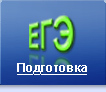 Ответ:2
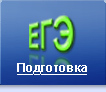 A6. В каком предложении придаточную часть сложноподчинённого предложения нельзя заменить обособленным определением, выраженным причастным оборотом?
1) Мрачные скирды льна, которые начинаются от маленького кладбища и тянутся до льнозавода, похожи на громоздкие корабли, застывшие в гавани, их очертанья расплываются. 2) Пассажиры не отрываясь смотрели на тучу, которая надвигалась на самолёт, и беспокойно переговаривались между собой. 3) Из воды там и тут торчали черные камни, о которые разбивались волны прибоя. (Успенский В.)4) В воздухе пахло молодыми листочками тополей, которые двумя рядами росли вдоль шоссе.
ответ:3
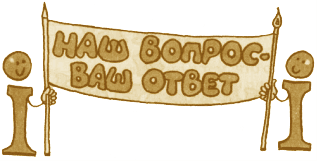 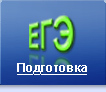 A6. В каком предложении придаточную часть сложноподчинённого предложения нельзя заменить обособленным определением, выраженным причастным оборотом?
1) Французские слова и выражения, которые проникают в русский язык,
называют галлицизмами.
2) Окружающая среда, в которой существуют живые организмы, постоянно
меняется.
3) В целях содействия развитию литературы и литературного языка
в XVIII веке была создана Российская Академия, которая стала основным
научным центром изучения русского языка и словесности.
4) Во второй половине XVIII века французское влияние на речь русских
дворян, которое сыграло важную роль в процессе европеизации русского
литературного языка, становится преобладающим.
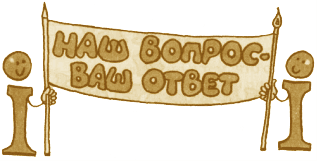 ответ:2
А26 В каком варианте ответа правильно указаны все цифры, на месте которых в
предложении должны стоять запятые?













После того как прозвучал третий звонок (1) занавес дрогнул и медленно
пополз вверх (2) и (3) как только публика увидела своего любимца (4)
стены театра буквально задрожали от рукоплесканий и восторженных
криков.
1) 1, 2, 3, 4
2) 1, 2
3) 3, 4
4) 2
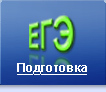 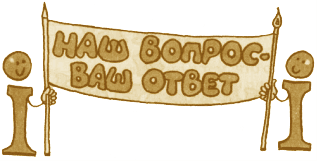 ответ:1
В1 Словообразование
В3 
Типы подчинительной связи в словосочетании.
В4
Виды предложений по наличию главных членов: двусоставные и односоставные.
В2 
Части речи
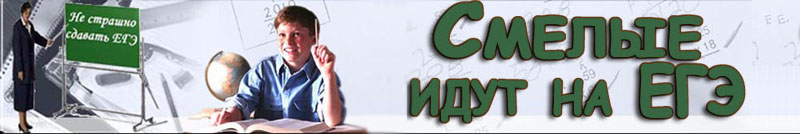 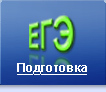 Я хочу пожелать вам, будущим студентам, всем поступить в вузы ,колыбели знаний,  которые  дадут вам путевку в «большую жизнь», пусть  перед вами откроется новый мир, полный удивительных возможностей .  Хочется пожелать вам с гордостью нести звание студента.
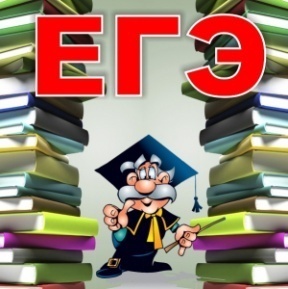 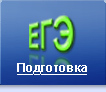 Я хочу пожелать вам, будущим студентам, всем поступить в вузы ,колыбели знаний,  которые  дадут вам путевку в «большую жизнь», пусть  перед вами откроется новый мир, полный удивительных возможностей .  Хочется пожелать вам с гордостью нести звание студента.
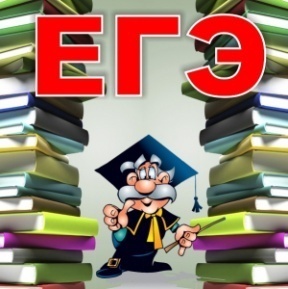 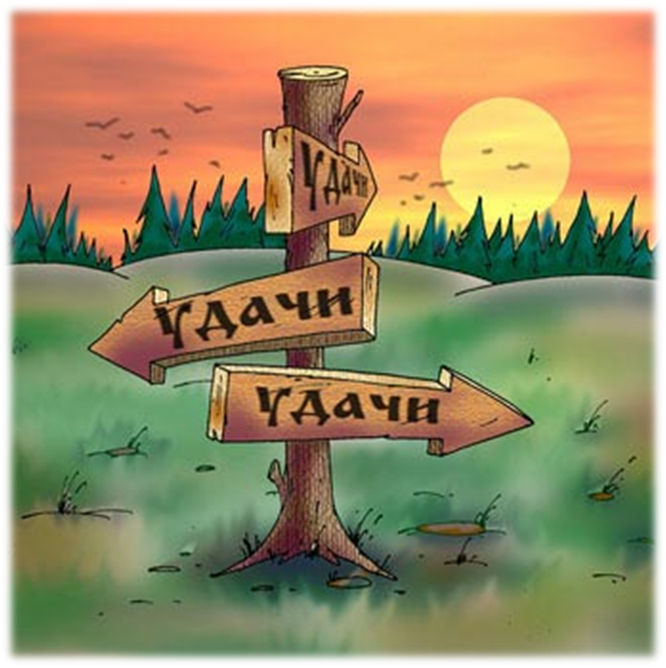 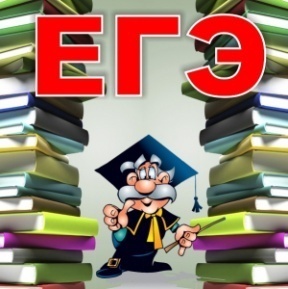